IT4893 Internet of Things: Applications and Security
Module 9 IoT Security Issues
Compiled by Dr. Shirley Tian
Department of Information Technology
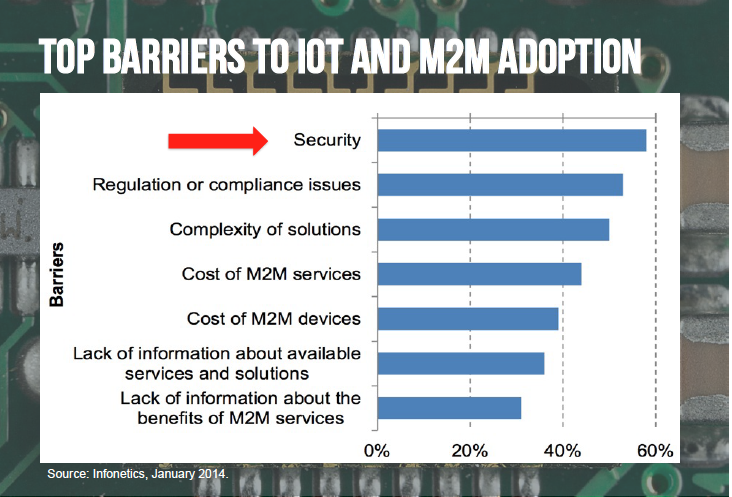 IoT Security Design Rules
Build Security in, it can not be added later
Keep security mechanism simple
Use existing standards
Obscurity does not provide security
IoT Security Design Rules
Encrypt sensitive data at rest and in transit
Use well-studied cryptographic building blocks
Identity and Access Management must be part of the design
Design a realistic threat model
Common Security Issues
Security Web, Mobile and Cloud Interface
Do not allow default credentials
Assume device accessed internally and externally
Credentials should not be stored in plain text nor travel in unencrypted channels
Protected against account enumeration & implement account lockout
Protect against XSS, CSRF, SQLi
Implement an IAM/IRM system
Network Services
Ensure only necessary ports are open
Ensure services are not vulnerable to buffer overflow and fuzzing attacks
Ensure services are not vulnerable to DoS attack
Transport Encryption
Ensure data and credentials are encrypted while in transit
Use secure encrypted channels
Use good key lengths and good algorithms
  (Elliptic Curve provides efficient encrypting)
Protect against replay attacks
Seven IoT Security Risks
Disruption and denial-of-service attacks
Understanding the complexity of vulnerabilities
IoT vulnerability management
Identifying, implementing security controls
Fulfilling the need for security analytics capability
Modular hardware and software components
Rapid demand in bandwidth requirement